New Member PackIreland Chapter of the PMI
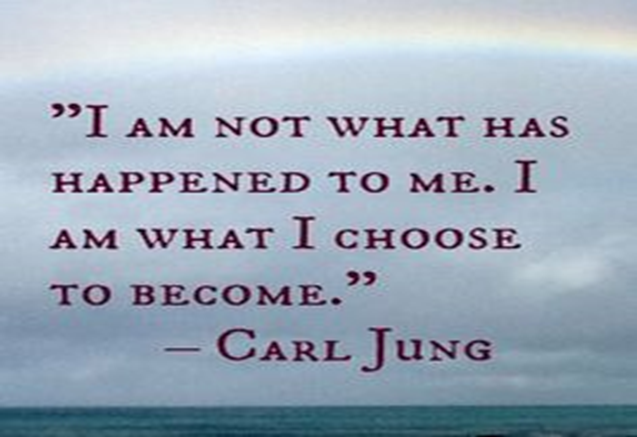 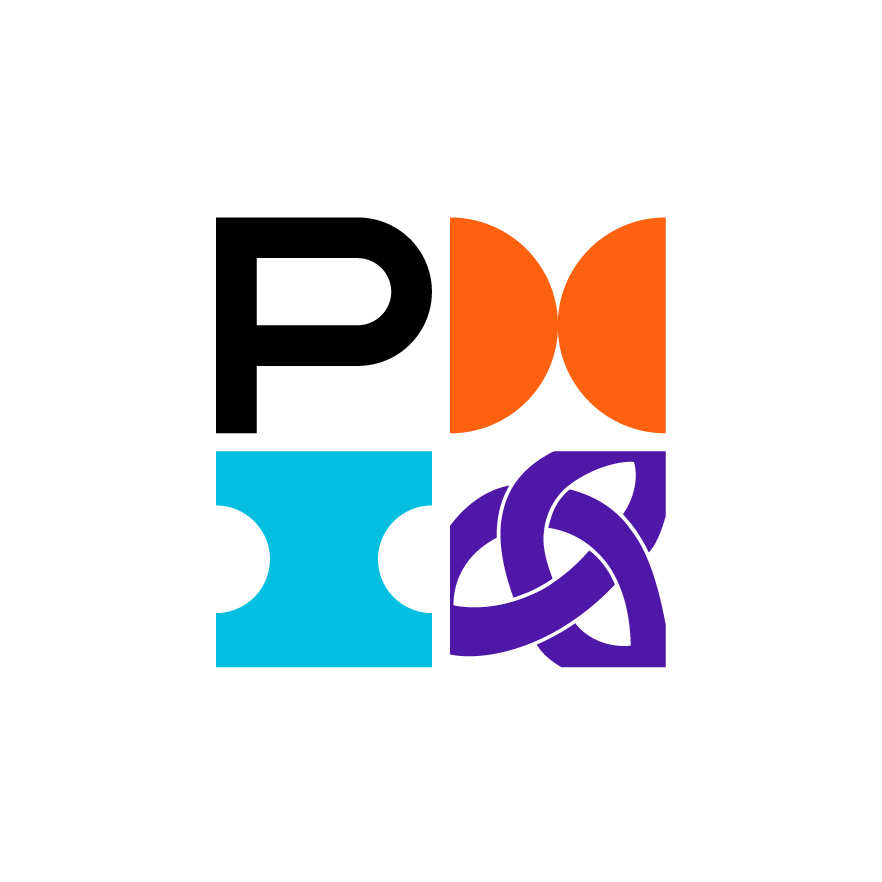 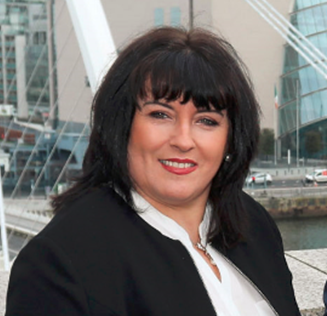 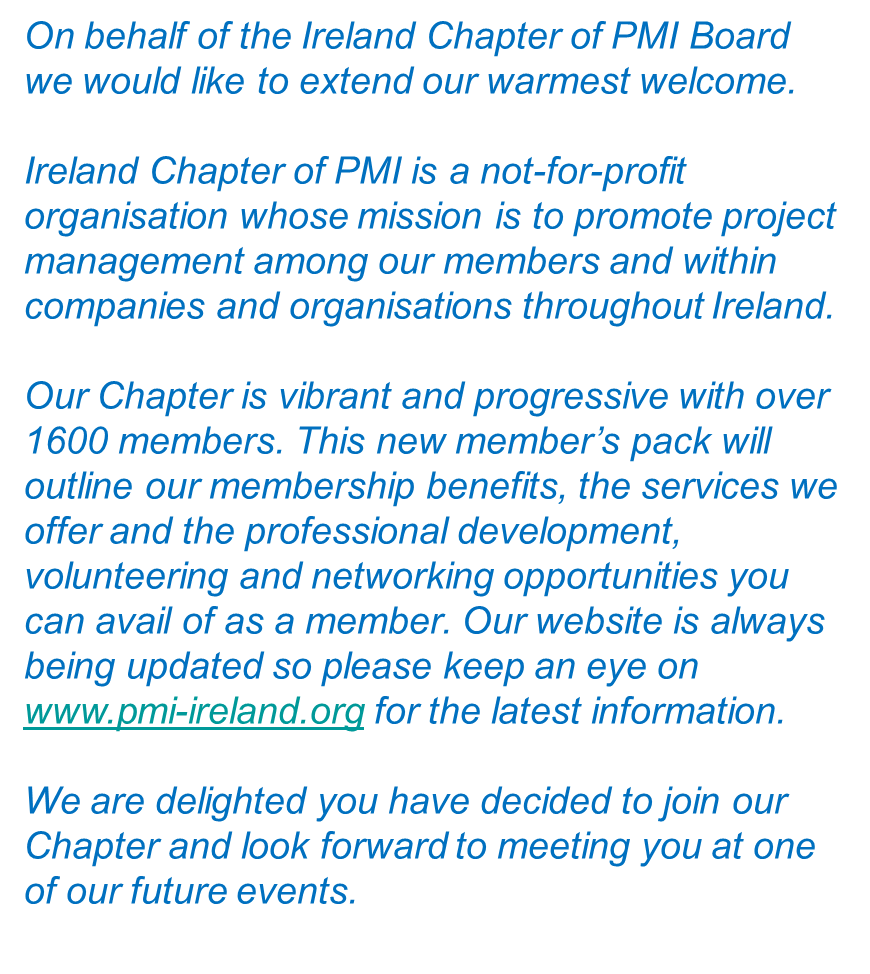 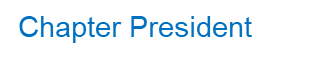 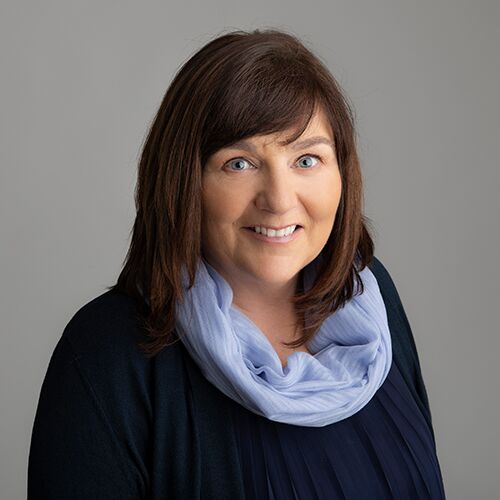 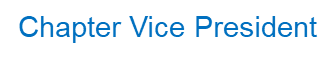 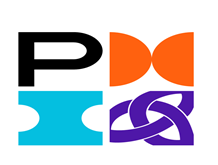 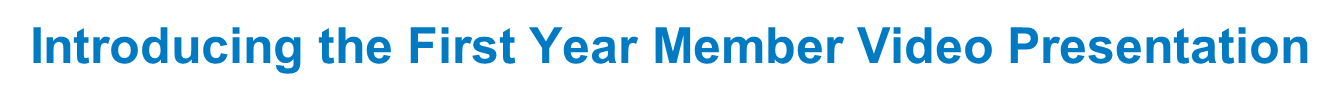 The newly created First Year Member video presentation will help you discover valuable paths to enhance your experience, build your network and leverage all that PMI offers.
Click here for video presentation link
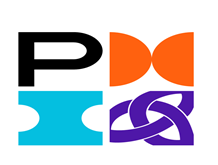 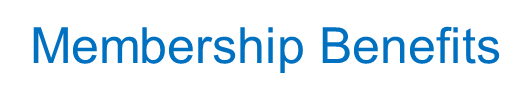 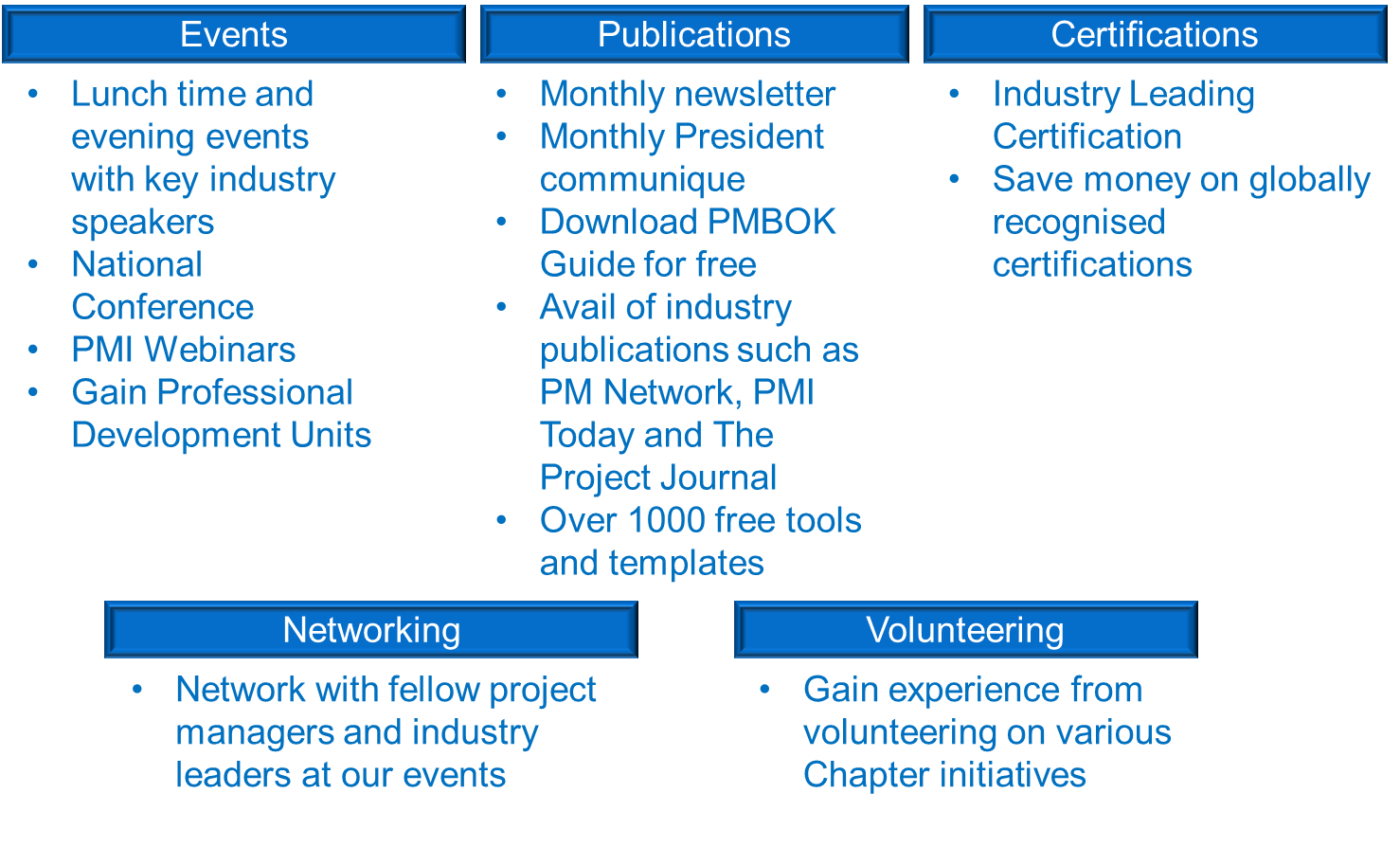 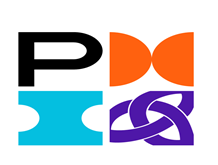 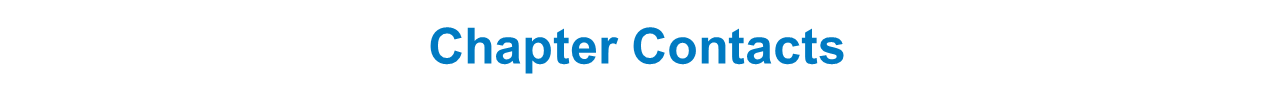 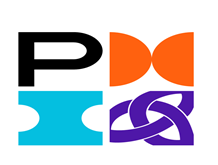 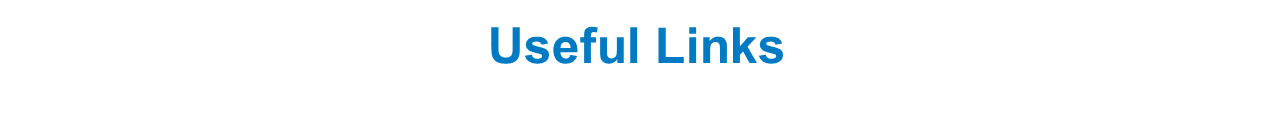